Romerbrevet kap. 7Den døde kvinde, der skal giftes med JesusSøndag, den 21. juni 2015Aalborg Frimenighed
Lovens før og nu
2 Mos 19,24: Herren sagde: ”Præsterne og folket må ikke trænge sig frem for at komme op til Herren, for så bryder han løs mod dem.”
Luk 16,16: Jesus: ”Loven og profeterne havde deres tid indtil Johannes (Døber). Siden da forkyndes Guds rige, og alle og enhver trænger ind i det.”
Loven er for Guds folk
2 Mos 20,1: ”Jeg er Herren din Gud, som førte dig ud af Egypten, af trællehuset.”
Kol 1,13: ”Han friede os ud af mørkets magt og flyttede os over i sin elskede søns rige ...”
3 dimensioner af loven i Rom 7
1. dens autoritet (råderum og muligheder) v. 1-6

2. dens virkning (hvad den gør) v. 7-13

3. dens uformåenhed (hvad den ikke kan) v. 14-25
Rom 7,1-6
v1  Ved I ikke, brødre – jeg taler jo til mennesker, der kender loven – at loven kun er herre over et menneske, så længe det lever? v2  En gift kvinde er ved lov bundet til sin mand, så længe han lever; men dør han, er hun løst fra den lov, der bandt hende til ham. v3  Hun vil altså stå som ægteskabsbryder, hvis hun bliver en andens, mens hendes mand er i live; men dør han, er hun fri fra loven, så at hun ikke er ægteskabsbryder ved at blive en andens.
v4  Så er også I, mine brødre, gjort døde for loven ved Kristi legeme, for at I skal tilhøre en anden, ham der er opstået fra de døde, og vi bære frugt for Gud. v5  For dengang vi var i kødet, var de syndige lidenskaber, som loven kalder frem, virksomme i vore lemmer, så at vi bar frugt til døden. v6  Men nu er vi løst fra loven og er døde fra det, vi før var fanget i, så at vi er tjenere i Åndens nye liv, og ikke i bogstavens gamle.
1. Lovens autoritet
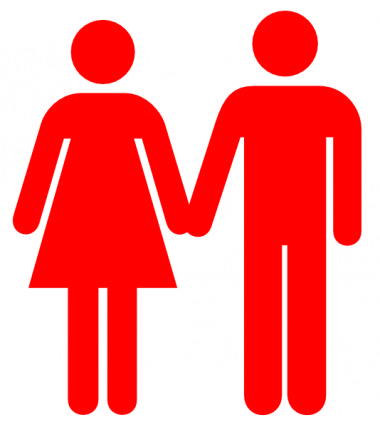 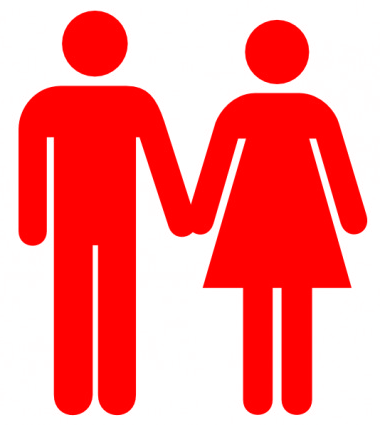 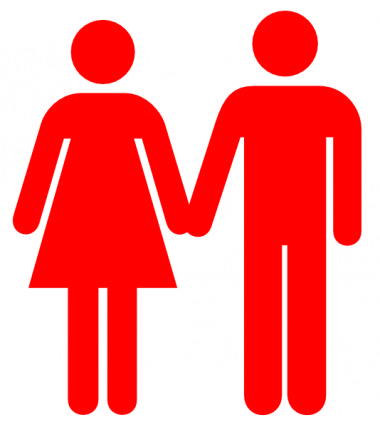 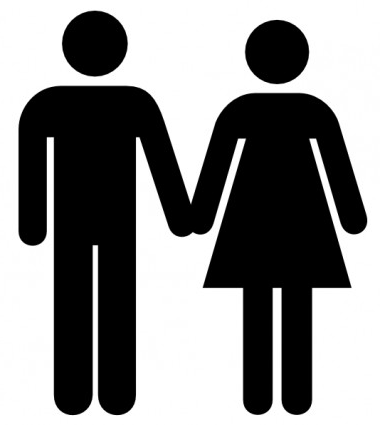 Loven = manden
Jeg = kvinden
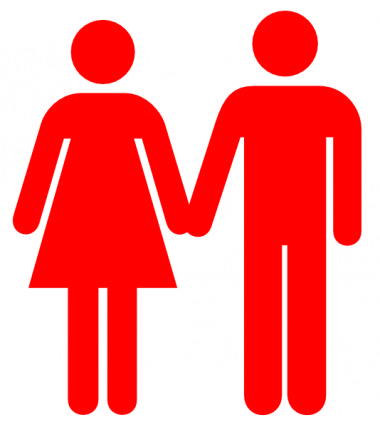 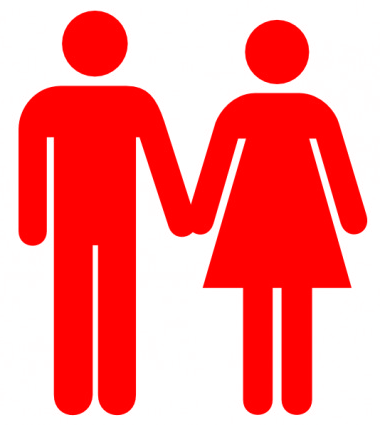 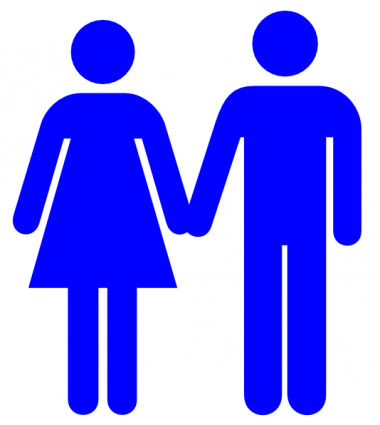 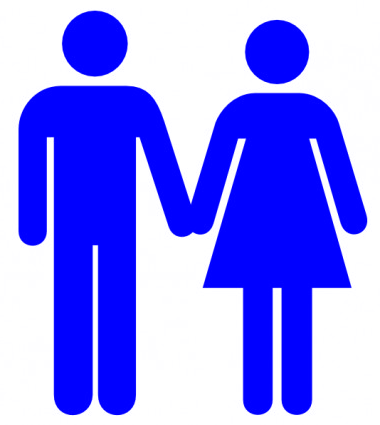 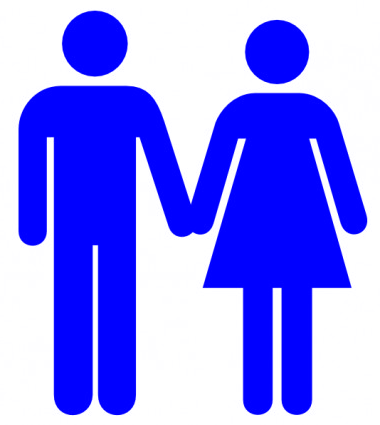 Jeg er død for loven
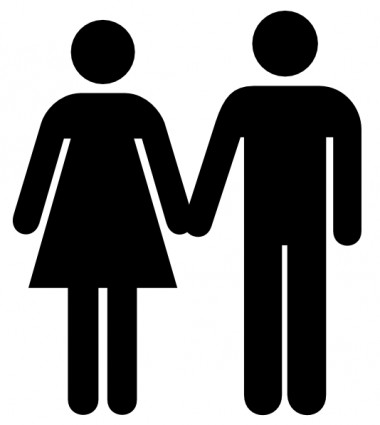 Gal 4,4-5
Men da tidens fylde kom, sendte Gud sin søn, født af en kvinde, født under loven, for at han skulle løskøbe dem, der var under loven, for at vi skulle få barnekår.
2. Lovens virkning
Den afslører synd v. 7, 
den vækker synd v.8-9, 
den dræber via synden v. 10-11 
den viser syndens syndighed v.12-13
3. Hvad loven ikke kan
Den kan ikke hjælpe mig mod kødet
Den kan ikke hjælpe mig mod synden
Den kan ikke ændre mig
Den kan ikke gøre mig levende
Rom 7,14-25 Det gamle menneske (Adam, kødet) versus Det nye menneske (Kristus, Ånd)
v14 Vi ved, at loven er af ånd. Men jeg er af kød, solgt til at være under synden. 
v15 For jeg forstår ikke mine handlinger. Det, jeg vil, det gør jeg ikke, og det, jeg hader, det gør jeg. 
V16 Men når jeg gør det, jeg ikke vil, giver jeg loven ret i, at den er god. 
v17 Men så er det ikke længere mig, der handler, men synden, som bor i mig.
v18 Jeg ved, at i mig, altså i mit kød, bor der intet godt. Viljen har jeg, men udføre det gode kan jeg ikke. 
v19 For det gode, som jeg vil, det gør jeg ikke, men det onde, som jeg ikke vil, det gør jeg. 
v20 Men når jeg gør det, jeg ikke vil, er det ikke længere mig, der handler, men synden, som bor i mig.
v21 Jeg finder altså den lov, at jeg, skønt jeg vil gøre det gode, kun evner det onde.
v22 For jeg glæder mig inderst inde over Guds lov. 
v23 Men jeg ser en anden lov i mine lemmer, og den ligger i strid med loven i mit sind og holder mig som fange i syndens lov, som er i mine lemmer.
v24 Jeg elendige menneske! Hvem skal fri mig fra dette dødsens legeme? 
v25 Men Gud ske tak ved Jesus Kristus, vor Herre! Med mit sind tjener jeg da Guds lov, men med kødet syndens lov.
Gal 2,20: Jeg lever ikke mere selv, men Kristus lever i mig...